Kako radi solarna elektrana
OŠ Antuna Augustinčića 
Zaprešić, 29.04.2025
Jeste li znali da70% svih emisija CO2 proizlazi iz potrošnje energije?
2
Uvod
Vlastita solarna elektrana
Princip rada
Glavne komponente solarne elektrane
Proces pretvorbe energije
How do solar cells work?
Vrste solarnih elektrana
Prednosti solarnih elektrana
Statistika rasta solarne energije
Zaključak
Zadovoljni s solarnom elektranom?
Pliva
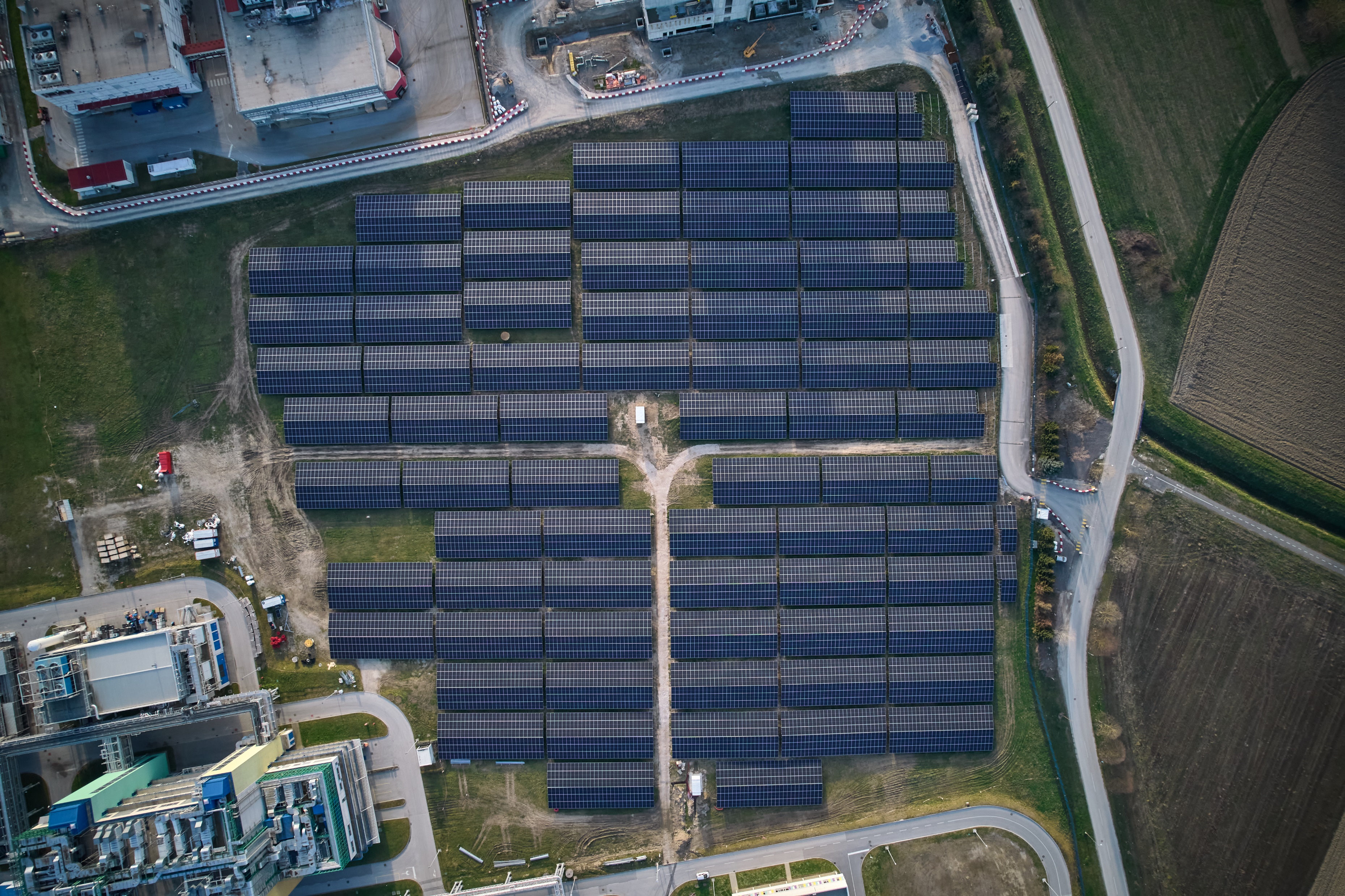 Savski Marof,
Hrvatska
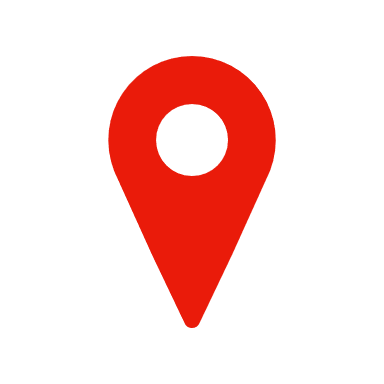 9.7 MWp
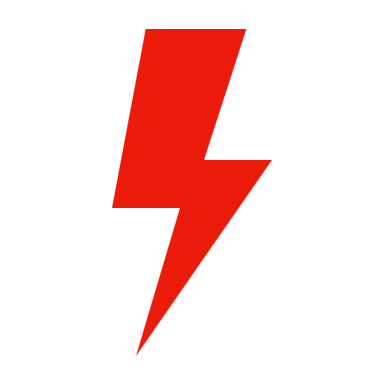 11
Bauhaus
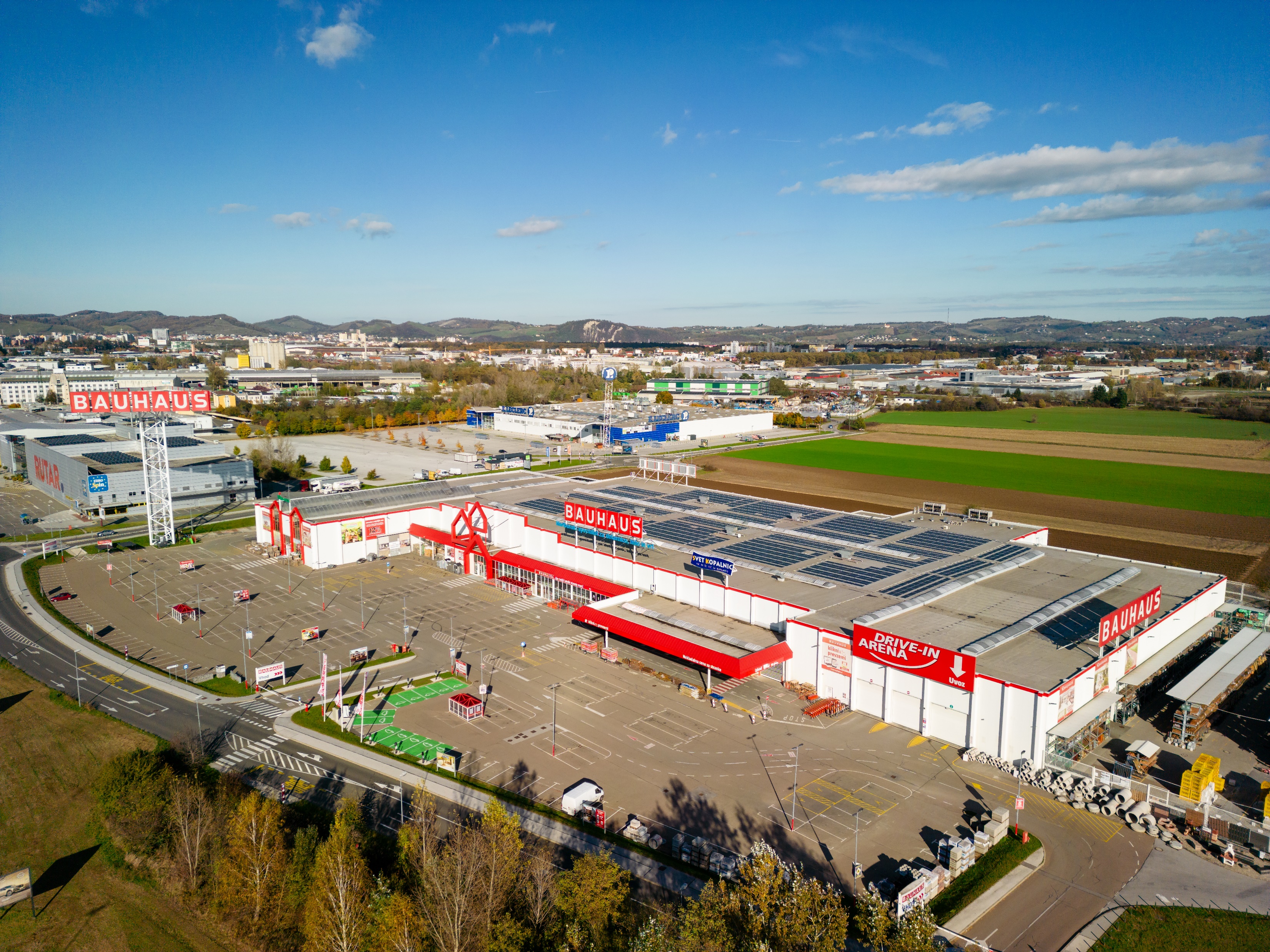 Zadar
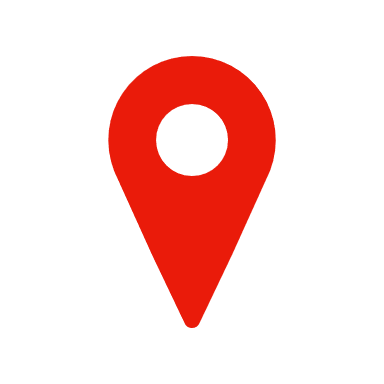 585 kWp
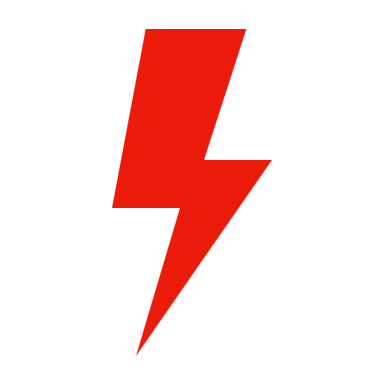 Fleksibilni paneli
značajno smanjuju opterećenje na krovu kupca
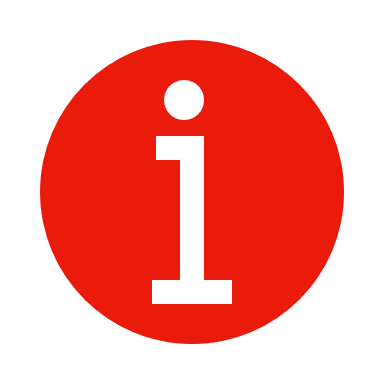 12
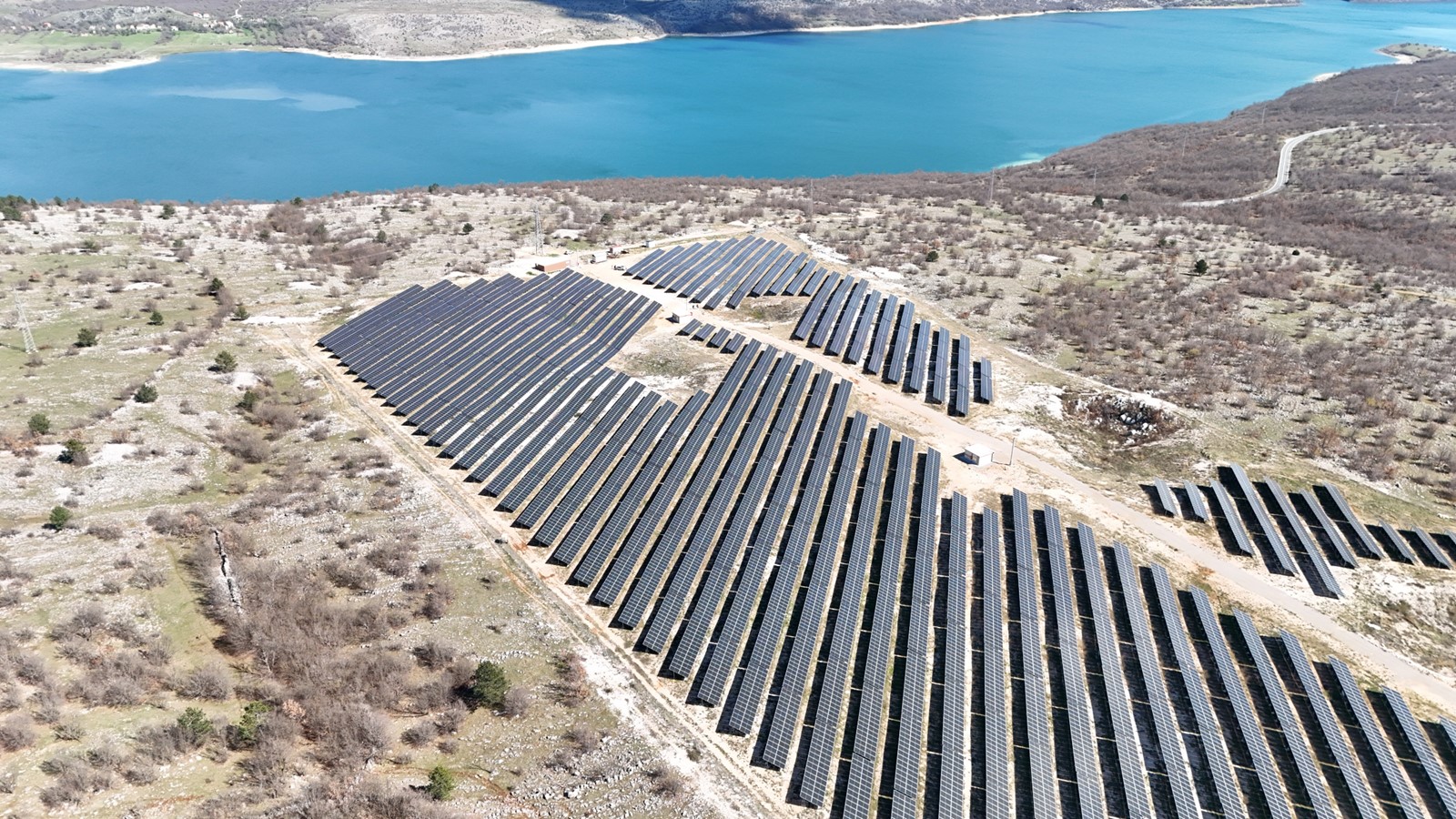 Koljane
Vrlika,
Hrvatska
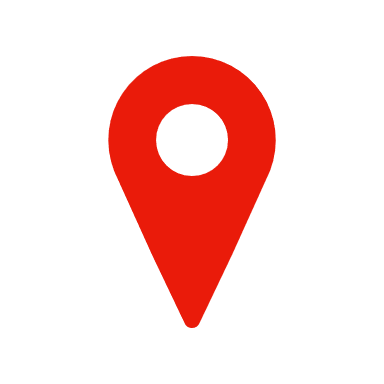 8.6 MWp
11.5 GWh  godišnja proizvodnja
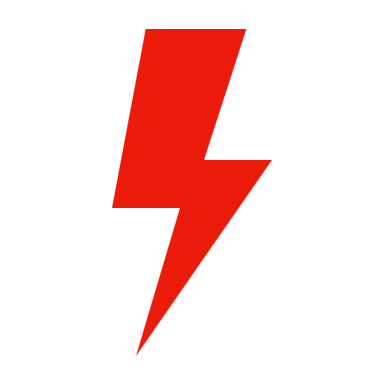 Pokriva 13 hektara
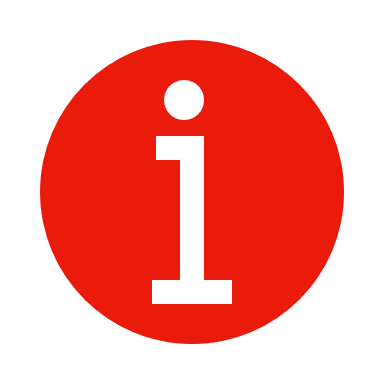 13
CHP AquafilLjubljana, Slovenija
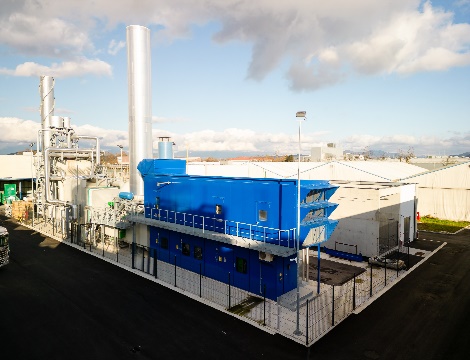 Kogeneracijska elektrana nalazi se u industrijskom kompleksu tvrtke AquafilSLO. CHP je namijenjen opskrbi tehnološkom parom i električnom energijom izravno kupcu. 
Prije implementacije CHP-a, kupac je kupovao toplinsku energiju u obliku pare iz sustava daljinskog grijanja Ljubljane. S novim CHP-om, E.ON opskrbljuje 100% potreba kupca za parom i otprilike 50% njegovih potreba za električnom energijom.
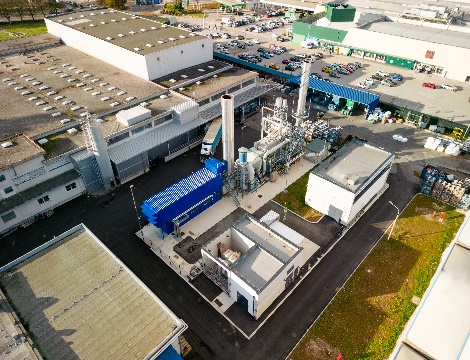 Plinska kogeneracija[GT + dosagorijevanje + svježi zrak]
7.6 MWel[8,2 MWe (max @ -10°C)]
35MWth[35,9 t/h (max @ +30°C)]
59 GWh/god električne energije
220’000 t/god pare[10bar / 255°C​]
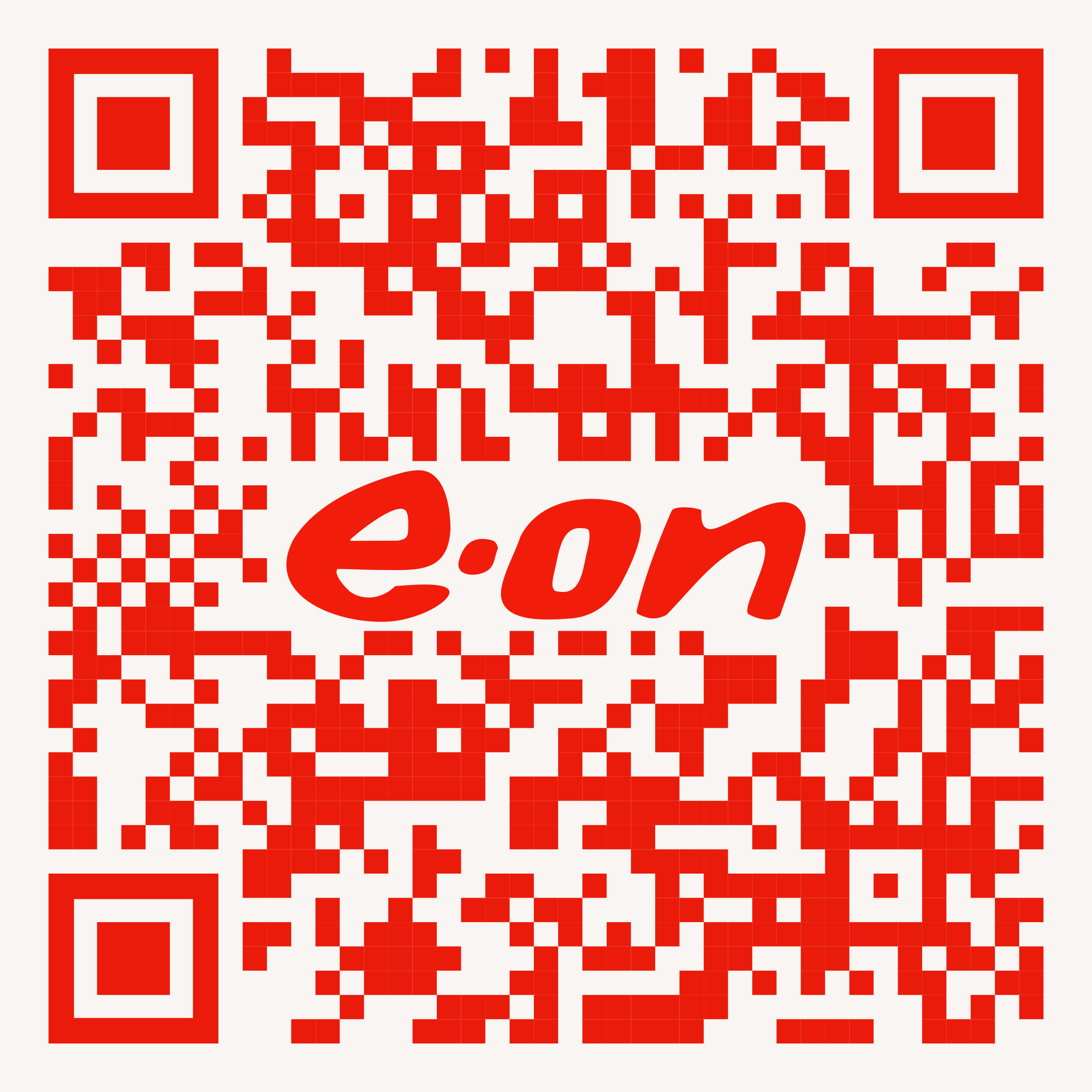 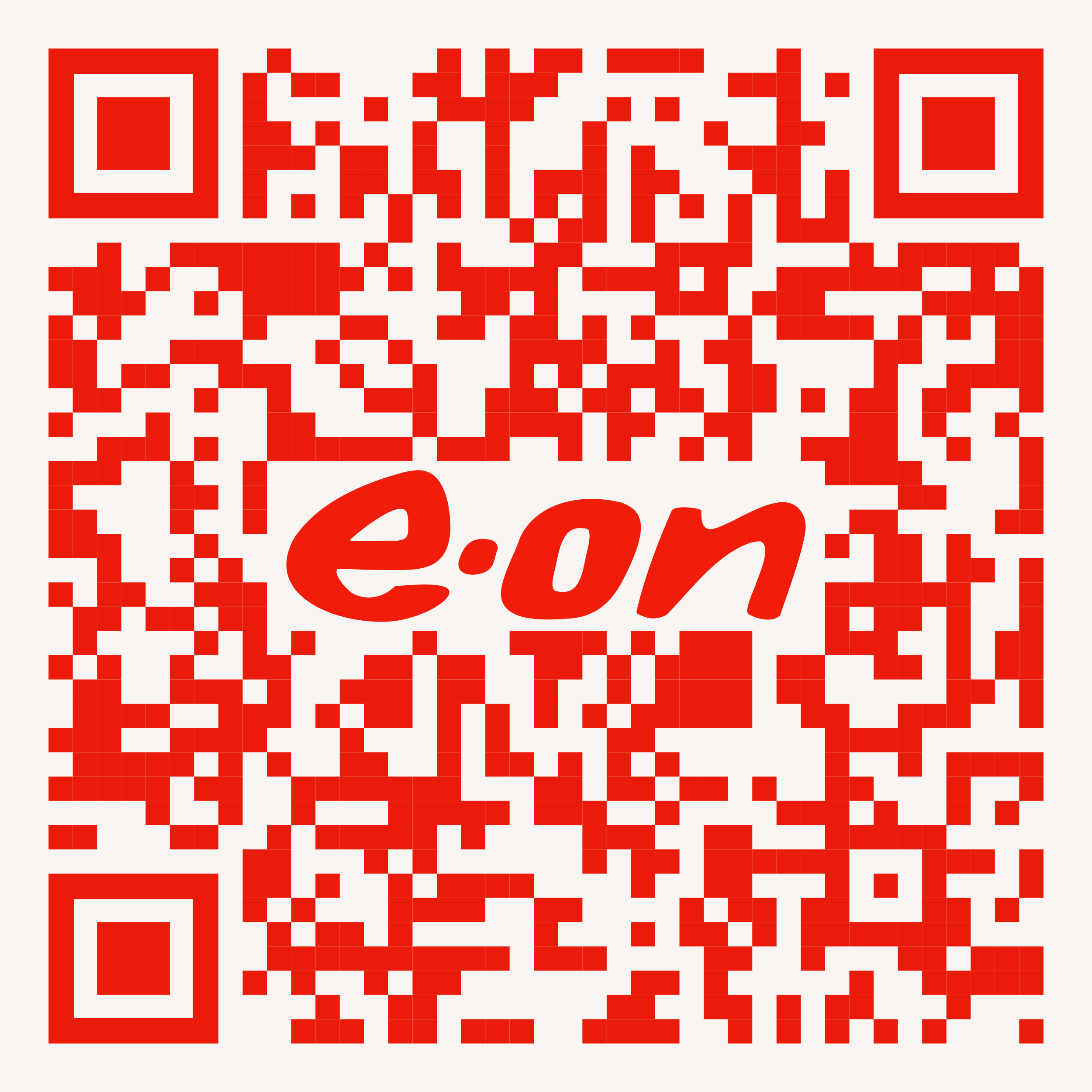 3D obilazak (Link)
Video (Link)
14
CHP BauwerkĐurđevac, Hrvatska
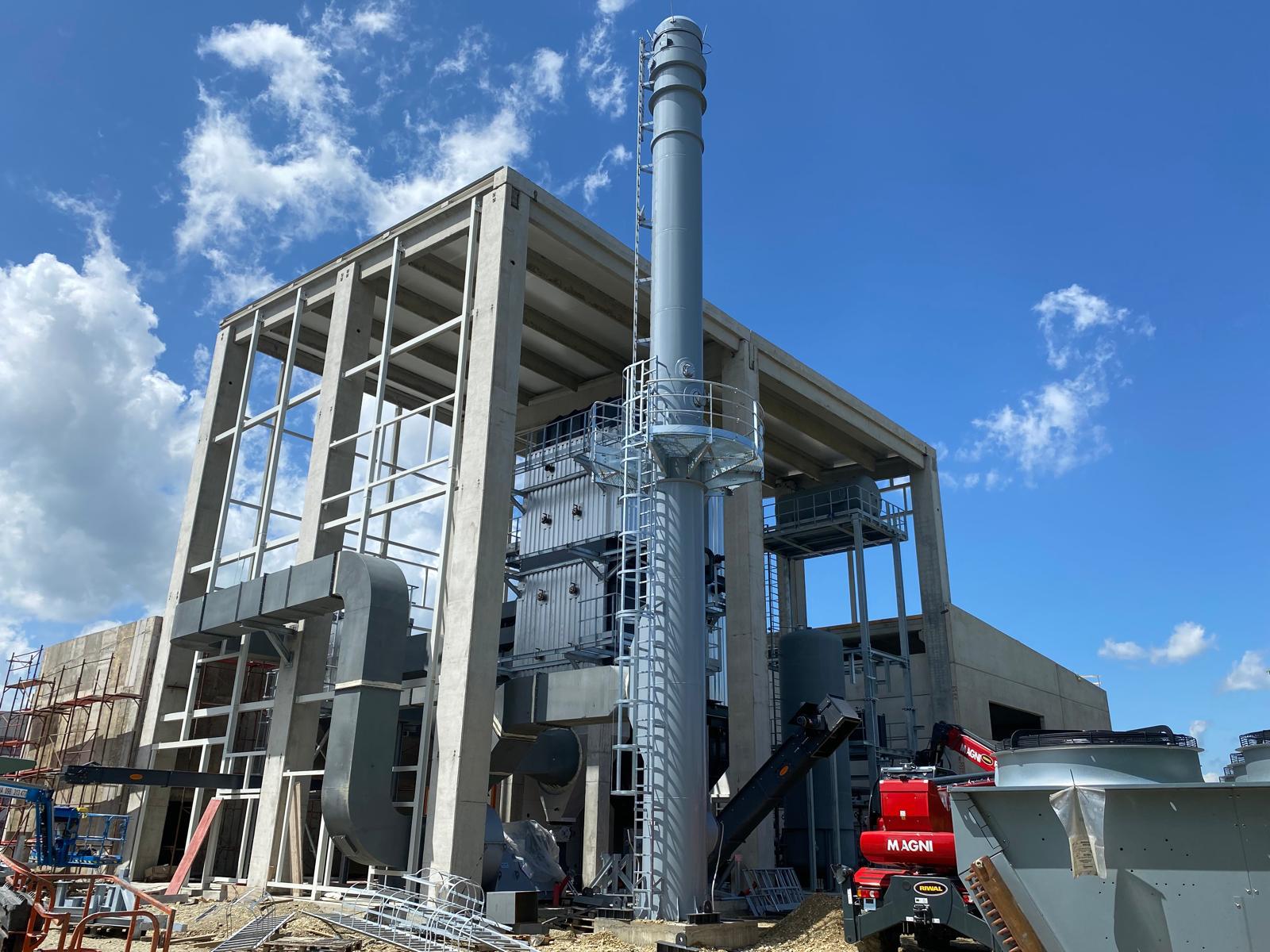 Bauwerk Group Hrvatska, vodeći proizvođač i dobavljač vrhunskog parketa, i E.ON udružili su snage za održivu budućnost s prvim ne-fotonaponskim projektom u Hrvatskoj. Rezultat: energetsko postrojenje na biomasu.
Glavni predmet ugovora su drvna sječka koja ostaje iz proizvodnog ciklusa parketa Bauwerk Group Hrvatska. Drvni ostaci se koriste kao gorivo i pretvaraju u energiju putem postrojenja na biomasu na mjestu nastanka. Ova tehnologija donosi nekoliko važnih prednosti odjednom: dovodi do značajnih ušteda električne energije, smanjuje potrebu za dodatnim izvorima energije i prekida ovisnost o visoko promjenjivim cijenama energetskih izvora na tržištima. Tako ugovor nije samo veliki iskorak u drvnoj industriji, već i za održivi energetski prijelaz.
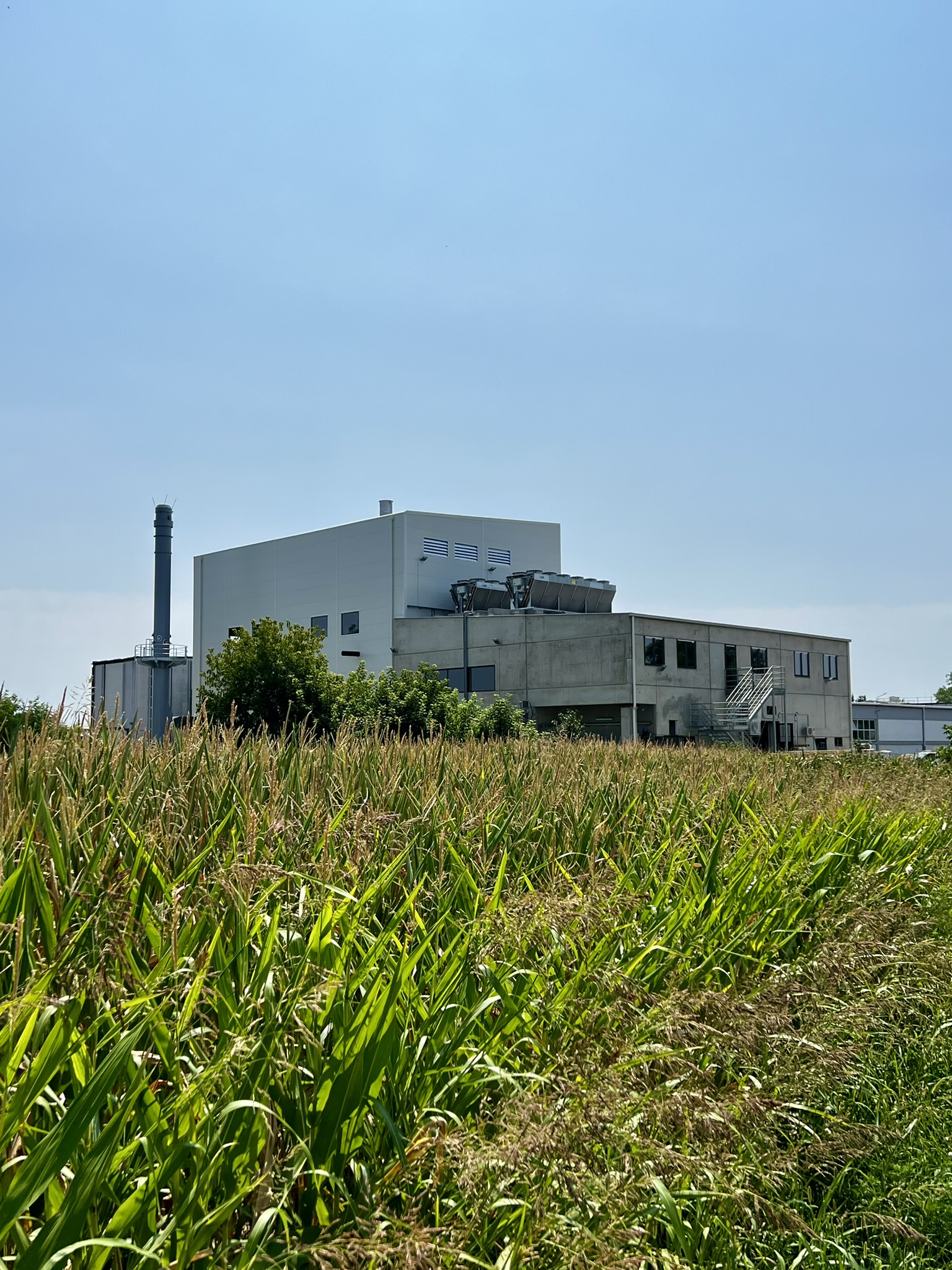 Kogeneracija na biomasu
~6 MWinstaliranog toplinskog kapaciteta
1.1 MWinstaliranog električnog kapaciteta
15
EV mobility
EV-MOBILITY